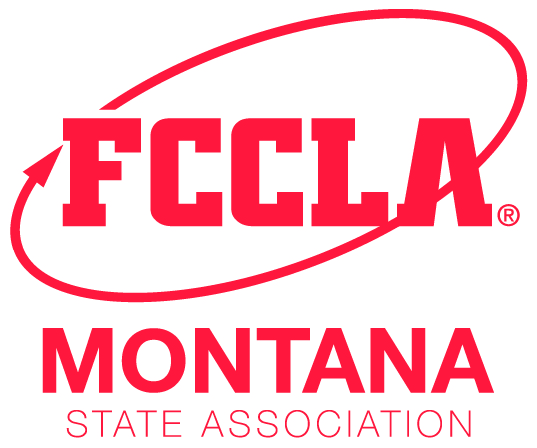 Competitive Events CRASH COURSE
Montana FCCLA
2020-2021
Goals for Today
Explore competitive STAR events 
Understand current resources to aid in choosing events
Collective thoughts/ questions/ comments
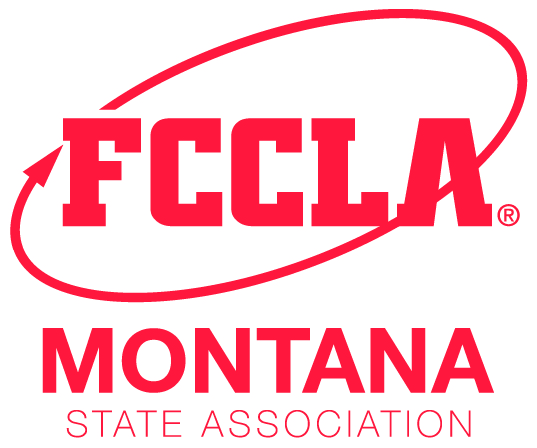 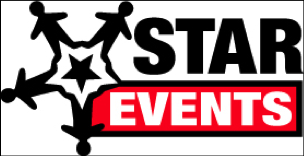 Baking and Pastry
Career Investigation 
Chapter in Review Display/Portfolio
Chapter Service Project Display/ Portfolio
Culinary Arts 
Culinary Math Management
Digital Stories for Change
Early Childhood Education 
Entrepreneurship
Event Management 
Fashion Construction 
Fashion Design 
FCCLA Chapter Website 
Focus on Children 
Food Innovations 
Hospitality, Tourism, and Recreation 
Instructional Video Design 
Interior Design 
Interpersonal Communication 
Job Interview 
Leadership 
National Programs in Action 
Nutrition and Wellness 
Parliamentary Procedure 
Professional Presentation 
Promote and Publicize FCCLA! 
Public Policy Advocate 
Repurpose and Redesign 
Say Yes and FCS Education 
Sports Nutrition 
Sustainability Challenge 
Teach and Train
[Speaker Notes: To Begin]
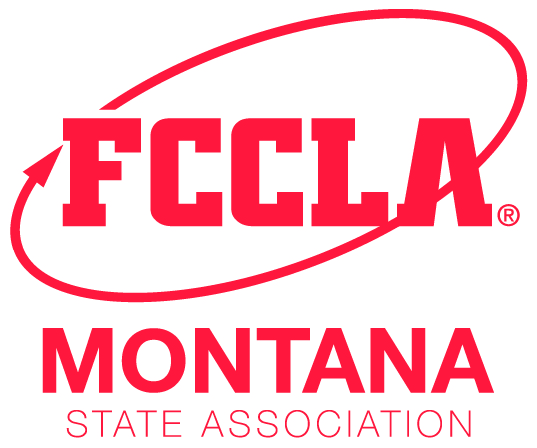 “Levels” – 
1: Students in grades 7-8; 
2: Students in grades 9-10; 
3: Students in grades 11-12
“Individual vs. Team” – Students must complete the event on their own vs. with up to 2 other student members
“Portfolio vs. Display vs. File Folder ” – Project will be presented using an official FCCLA binder vs. presented using a single or double ‘science fair’ board, or similar vs. submitting required documents to judges for review, in addition to oral presentation
Quick Term Guide
Baking & Pastry
Recognizes participants enrolled in a Family and Consumer Sciences culinary arts industry training program for their ability to demonstrate their baking and pastry skills through the preparation of a quick bread, choux pastry, cookie, and shaped yeast bread. Participants must develop a plan for the time allotted, prepare menu items given to them at the time of the event, and present prepared items to evaluators.
Level 3 
Individual
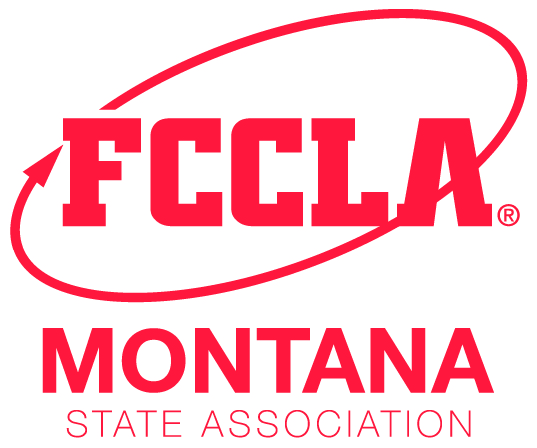 [Speaker Notes: Now is an individual event and includes and ACF test 
Active event with product – no portfolio or display
Must be recognized as an industry training program – paperwork can be filed with Megan]
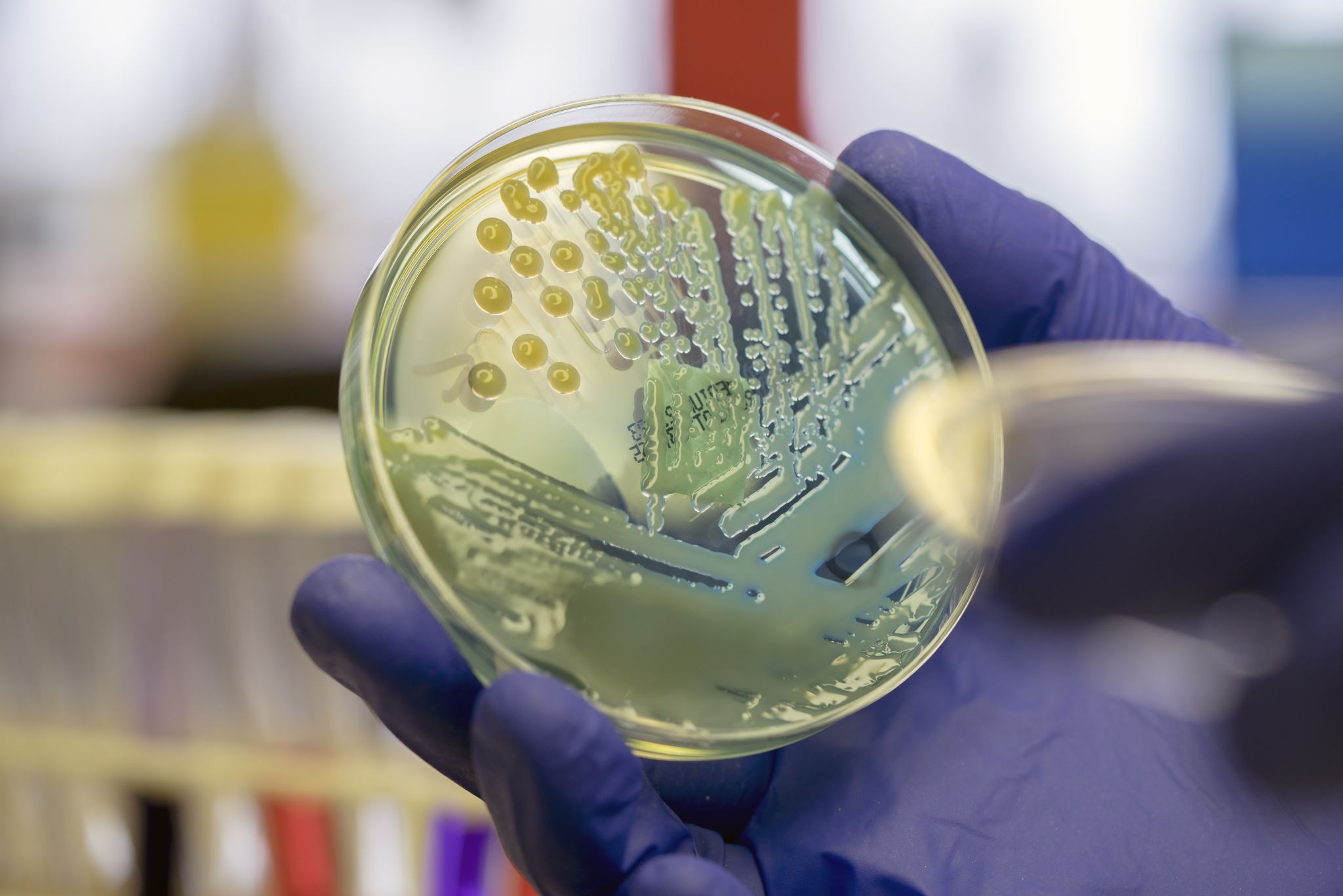 Career Investigation
Recognizes participants for their ability to perform self-assessments, research and explore a career, set career goals, create a plan for achieving goals, and describe the relationship of Family and Consumer Sciences coursework to the selected career.
Levels 1, 2, 3
Individual
Portfolio
Examples: Biochemistry, Police Officer
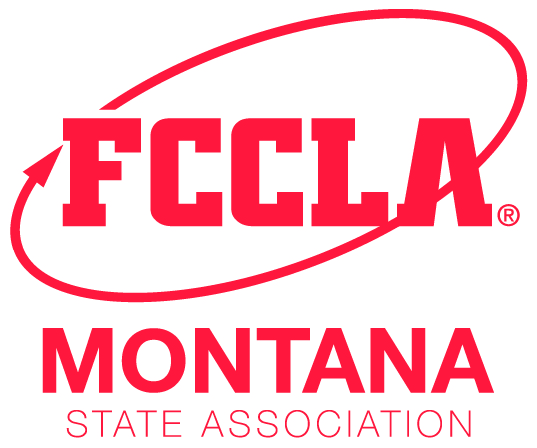 [Speaker Notes: Examples: Police Officer; BioChemistry Professor]
Chapter in Review Display AND Portfolio
Recognizes chapters that develop and implement a well-balanced program of work and promote FCCLA and Family and Consumer Sciences and/or related occupations and skills to the community.
Levels 1, 2, 3
Team
Display or Portfolio – Separate Events
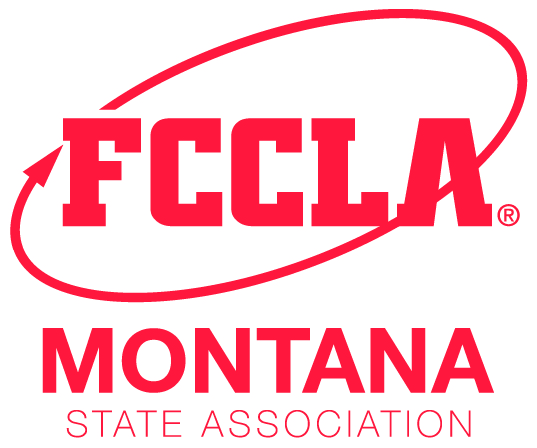 [Speaker Notes: Only ONE per chapter]
Chapter Service Project Display AND Portfolio
Recognizes chapters that develop and implement an in-depth service project that makes a worthwhile contribution to families, schools, and communities. Students must use Family and Consumer Sciences content and skills to address and take action on a community need.
Levels 1, 2, 3
Team
Display or Portfolio – Separate Events
Examples: Biochemistry, Police Officer
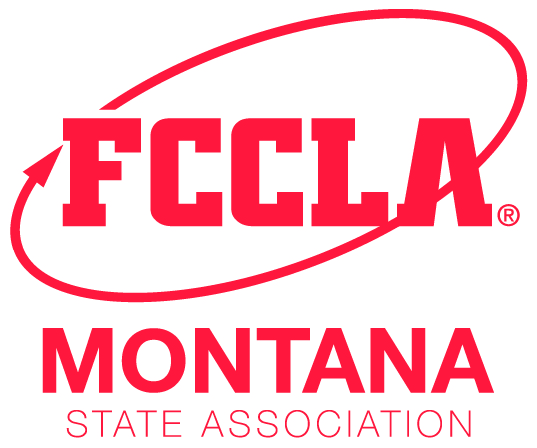 [Speaker Notes: Examples: Police Officer; BioChemistry Professor]
Culinary Arts
Recognizes participants enrolled in a Family and Consumer Sciences culinary arts industry training program for their ability to produce a quality meal using industrial culinary arts/food service techniques and equipment. Participants must develop a plan for the time allotted, prepare menu items given to them at the time of the event, and present prepared items to evaluators.
Level 3 
Individual
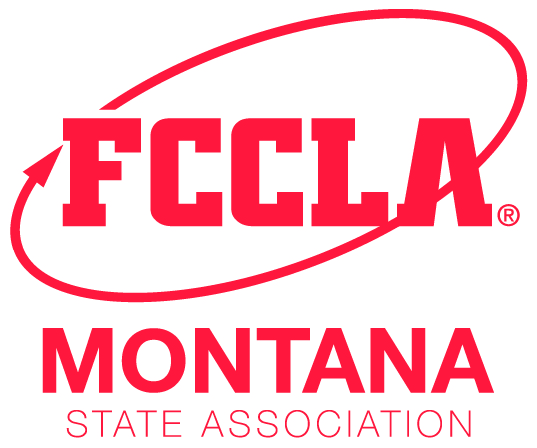 [Speaker Notes: Now is an individual event and includes and ACF test 
Active event with product – no portfolio or display
Must be recognized as an industry training program – paperwork can be filed with Megan]
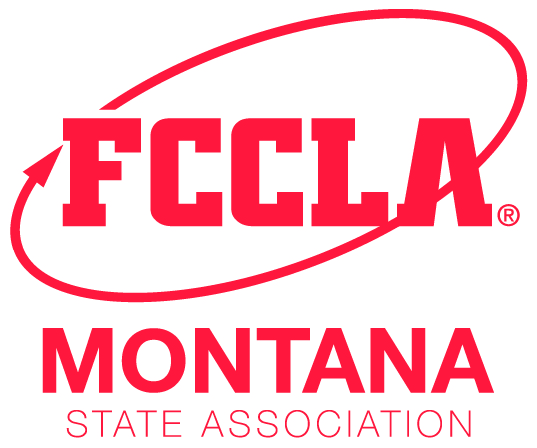 “Levels” –
Industry Training Program
Culinary Math Management
Recognizes participants who use Family and Consumer Sciences skills to demonstrate the application of mathematical concepts in the culinary arts industry.
Levels 3
Individual
File Folder
Examples: Biochemistry, Police Officer
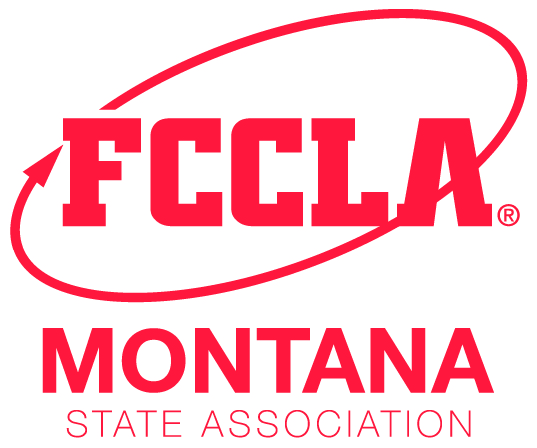 Digital Stories for Change
Recognizes participants who demonstrate their knowledge, skills, and abilities to actively identify an issue concerning families, careers, or communities; research the topic; and develop a digital story to advocate for positive change. 
The topic for 2020-2021 is “Human Trafficking.” Participants may choose to focus on education, prevention, advocacy or other activities to influence change.
Level 1, 2, 3 
Individual or Team
ONLINE
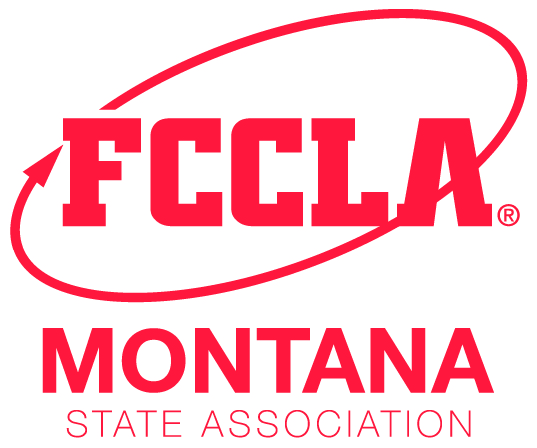 [Speaker Notes: Now is an individual event and includes and ACF test]
Early Childhood Education
Recognizes participants who demonstrate their ability to use knowledge and skills gained from their enrollment in an occupational early childhood program.  On site, participants must plan and present to evaluators an activity related to the theme in response to a case study provided during the event and an oral presentation describing the activity.
2020–2021 Theme: “Community Helpers”
Level 3
Individual
Portfolio
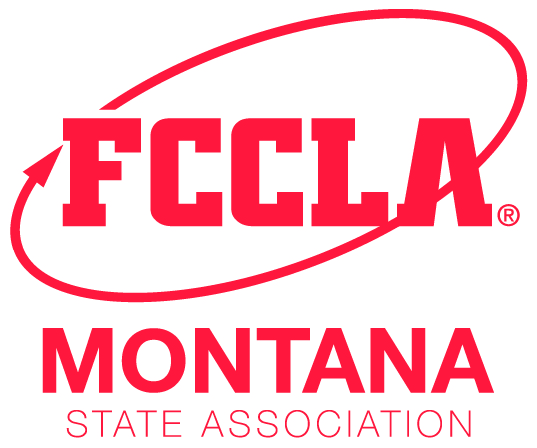 [Speaker Notes: Examples: Police Officer; BioChemistry Professor]
Entrepreneurship
Recognizes participants who develop a plan for a small business using Family and Consumer Sciences skills and sound business practices. The business must relate to an area of Family and Consumer Sciences education or related occupations. 
Level 1, 2, 3 
Individual or Team
Portfolio
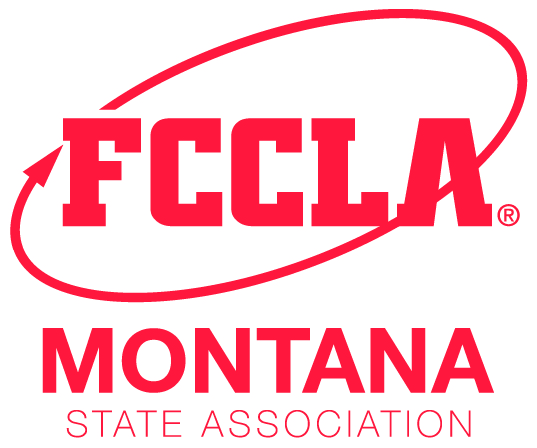 [Speaker Notes: Now]
Event Management
Recognizes participants who apply skills learned in Family and Consumer Sciences courses to manage the cost of an event.
Levels 1, 2, 3
Individual or Team 
Portfolio
Examples: Biochemistry, Police Officer
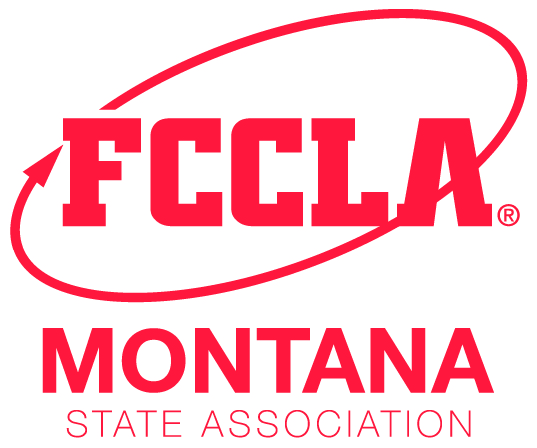 [Speaker Notes: Levels 2 and 3 include volunteer experience

Level 3 event must be implemented before Nationals]
Fashion Construction
Recognizes participants who apply Fashion Construction skills learned in Family and Consumer Sciences courses and create a display using samples of their skills. Using new materials, participants construct in advance a garment or ensemble that dresses both the upper and lower body of a child or adult. 
Levels 2, 3 
Individual 
File Folder (and garment)
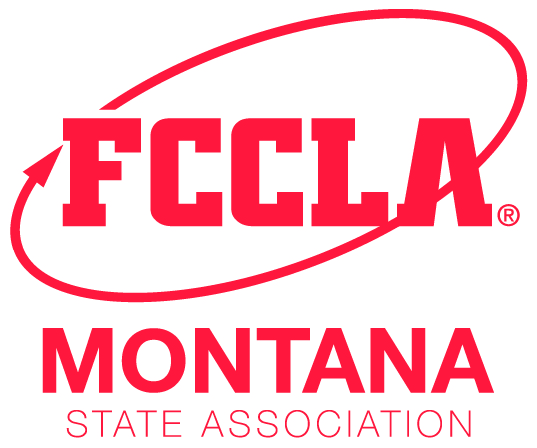 Fashion Design
Recognizes participants who apply fashion design skills learned in Family and Consumer Sciences courses to design and market clothing styles.
Levels 2, 3
Individual or Team 
Portfolio
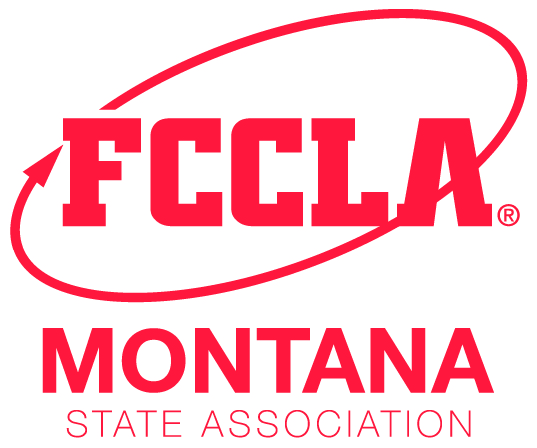 FCCLA Chapter Website
Recognizes participants who use a chapter website to educate, inform, and involve members and the general public about the importance of the Family and Consumer Sciences program and the FCCLA chapter.
Levels 1, 2, 3 
Individual or Team
ONLINE
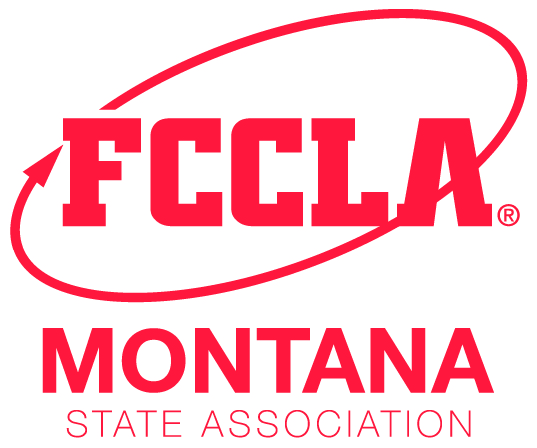 [Speaker Notes: DUE February 1]
Focus on Children
Recognizes participants who use Family and Consumer Sciences skills to plan and conduct a child development project that has a positive impact on children and the community.
Levels 1, 2, 3
Individual or Team 
Display
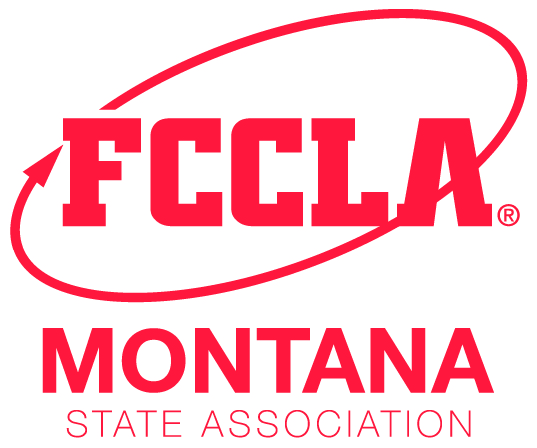 [Speaker Notes: Examples: Police Officer; BioChemistry Professor]
Food Innovations
Recognizes participants who demonstrate knowledge of the basic concepts of food product development by creating an original prototype formula, testing the product through focus groups and developing a marketing strategy.
Based on scenario (next slide)
Levels 1, 2, 3 
Individual or Team
Display
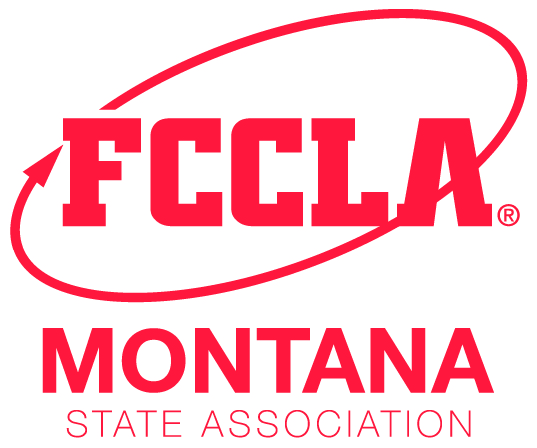 [Speaker Notes: Now is an individual event and includes and ACF test]
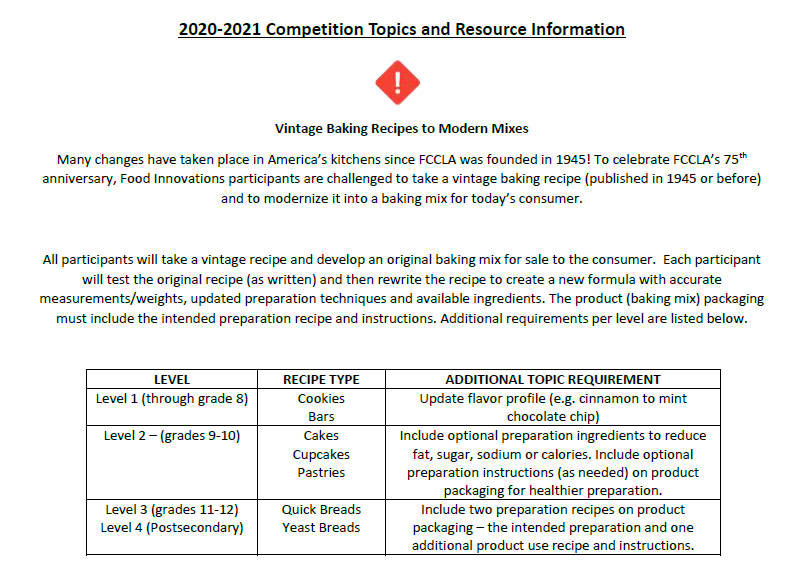 Hospitality, Tourism, and Recreation
Recognizes participants who demonstrate their knowledge of the hospitality, tourism, and recreation industries and ability to translate their knowledge into a hypothetical or real business.  Project must relate to culinary, lodging, recreation, tourism or event coordination.
Levels 1, 2, 3
Individual or Team 
Portfolio
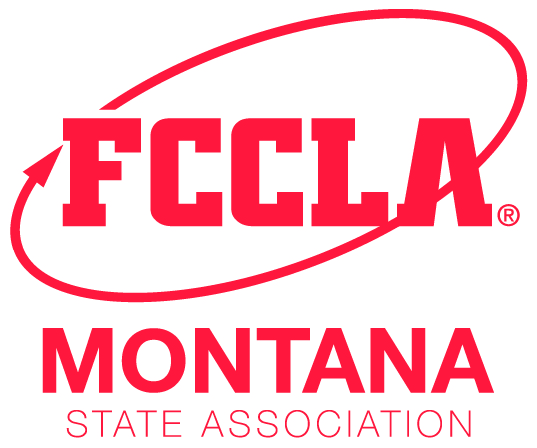 [Speaker Notes: Examples:]
Instructional Video Design
Recognizes participants who demonstrate their knowledge, skills, and abilities to research, plan, and create an instructional video to deliver content as part of a lesson or unit of instruction.
Levels 1, 2, 3 
Individual or Team 
ONLINE
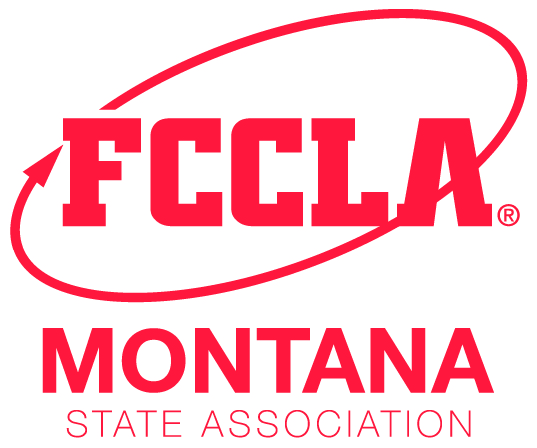 [Speaker Notes: Due Feb 1]
Interior Design
Recognizes participants who apply interior design skills learned in Family and Consumer Sciences courses to design spaces to meet client needs. In advance, participants will create design deliverables addressing the specifics of the design scenario.
Levels 2, 3
Individual or Team 
Display
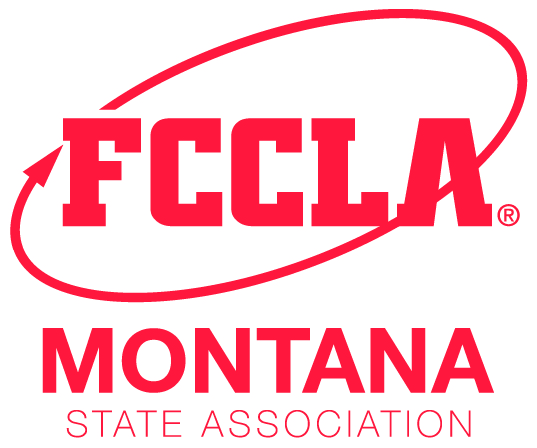 [Speaker Notes: Examples: Police Officer; BioChemistry Professor]
Interpersonal Communication
Recognizes participants who use Family and Consumer Sciences and/or related occupations skills and apply communication techniques to develop a project designed to strengthen communication.
Level 1, 2, 3 
Individual or Team 
File Folder
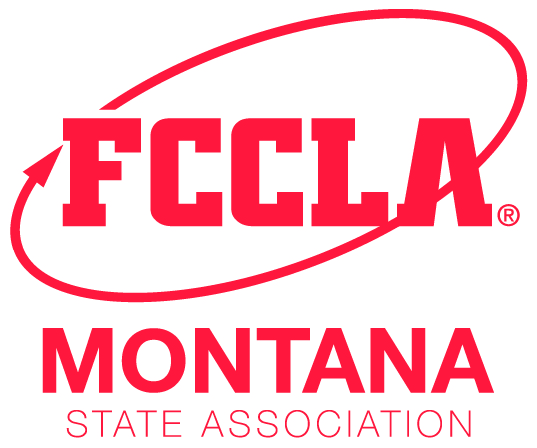 [Speaker Notes: Now is an individual event and includes and ACF test]
Job Interview
Recognizes participants who use Family and Consumer Sciences and/or related occupations skills to develop a portfolio, participate in an interview and communicate a personal understanding of job requirements.
Levels 2, 3
Individual
Portfolio (and interview)
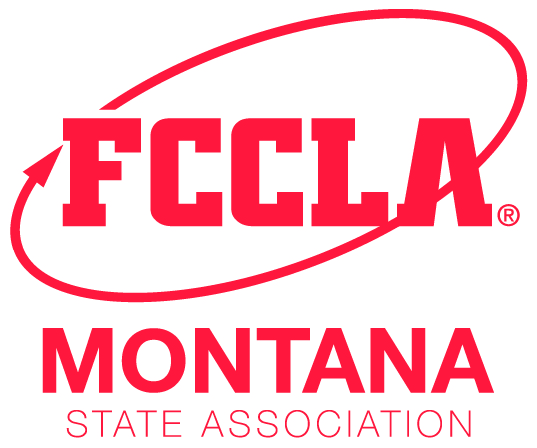 [Speaker Notes: Examples: Police Officer; BioChemistry Professor]
Leadership
Recognizes participants who actively evaluate and grow in their leadership potential. Participants use the Student Leadership Challenge and supporting materials, to investigate their leadership ability and develop a mentorship relationship to further their leadership development.
Levels 2, 3 
Individual 
Portfolio
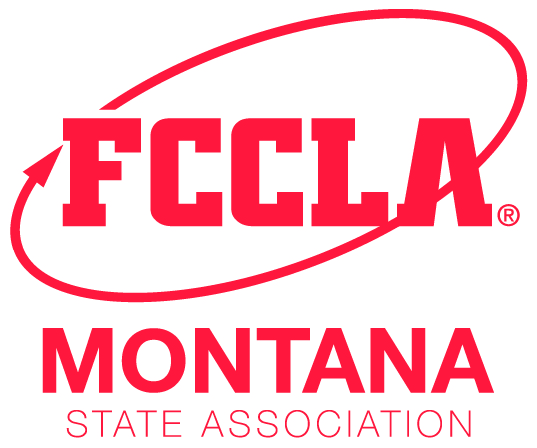 [Speaker Notes: Now]
National Programs in Action
Recognizes participants who explain how the FCCLA Planning Process was used to implement a national program project.
Levels 1, 2, 3
Individual or Team
File Folder
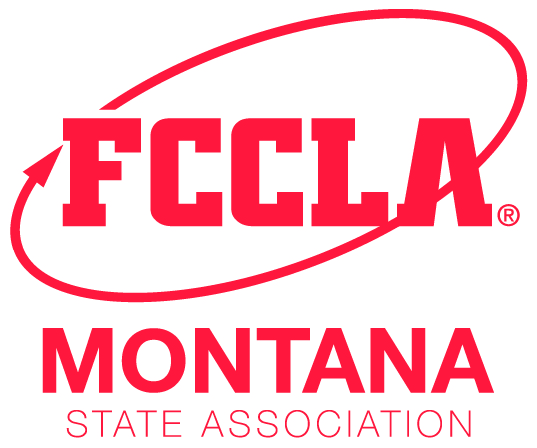 [Speaker Notes: Examples: Police Officer; BioChemistry Professor]
Nutrition and Wellness
Recognizes participants who track food intake and physical activity for themselves, their family, or a community group and determine goals and strategies for improving their overall health.
Level 1, 2, 3 
Individual or Team 
Portfolio
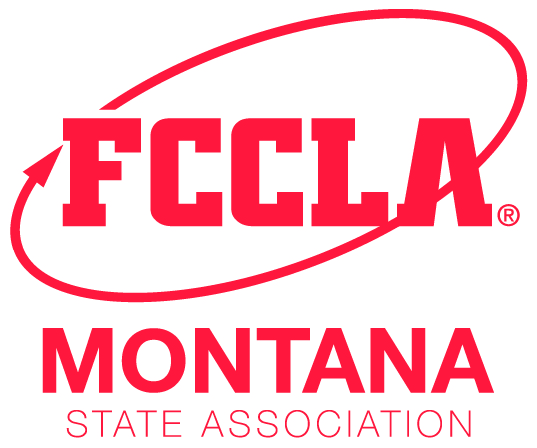 [Speaker Notes: Now is an individual event and includes and ACF test]
Parliamentary Procedure
Recognizes chapters that develop a working knowledge of parliamentary law and the ability to conduct an FCCLA business meeting.
Levels 1, 2, 3
Team
Knowledge Test & Demonstration Meeting
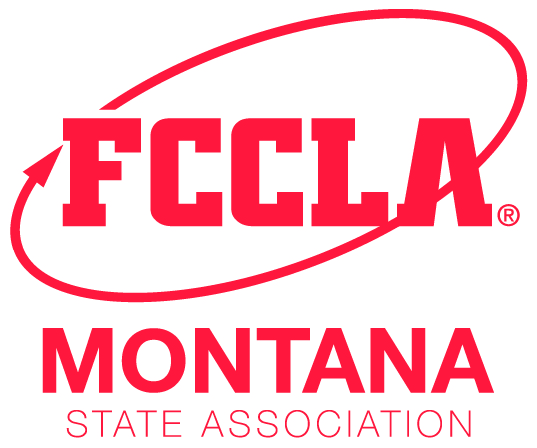 [Speaker Notes: Examples: Police Officer; BioChemistry Professor]
Professional Presentation
Recognizes participants who make an oral presentation about issues concerning Family and Consumer Sciences and/or related occupations. Participants use visuals to illustrate content of the presentation.
Level 1, 2, 3 
File Folder
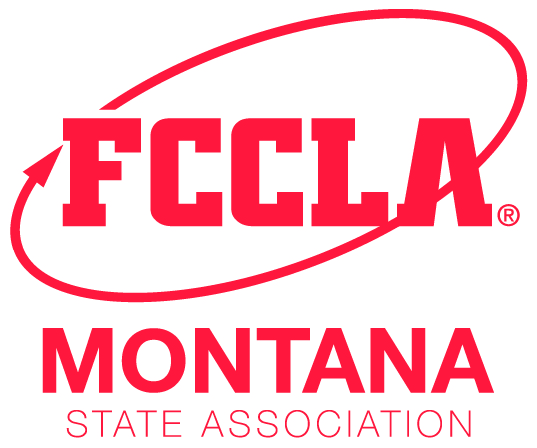 [Speaker Notes: Now is an individual event and includes and ACF test]
Promote and Publicize FCCLA!
Recognizes participants who develop an FCCLA promotion and publicity campaign to raise awareness and educate the school, parents, and members of the community about the importance of FCCLA and Family and Consumer Sciences education. 
Levels 1, 2, 3
Individual or Team 
Portfolio
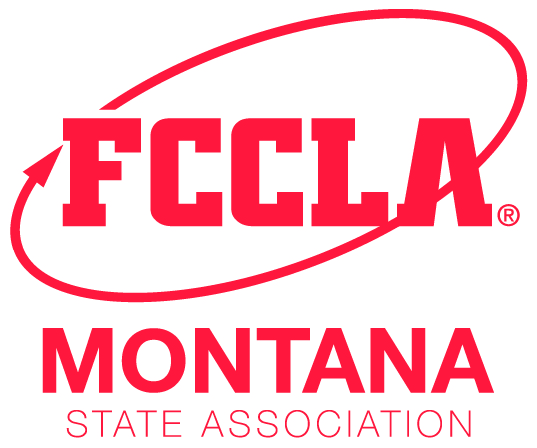 [Speaker Notes: Examples: Police Officer; BioChemistry Professor]
Public Policy Advocate
Recognizes participants who demonstrate their knowledge, skills, and ability to actively identify a local, state, national, or global concern, research the topic, identify a target audience and potential partnerships, form an action plan, and advocate for the issue in an effort to positively affect a policy or law.
Level 1, 2, 3 
Individual or Team 
Portfolio
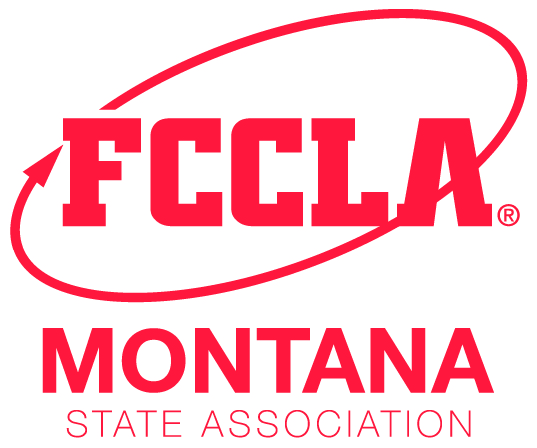 [Speaker Notes: Now is an individual event and includes and ACF test]
Repurpose and Redesign
Recognizes participants who select a used fashion or home apparel item to recycle into a new product.
Levels 1, 2, 3
Individual or Team 
Display (and item)
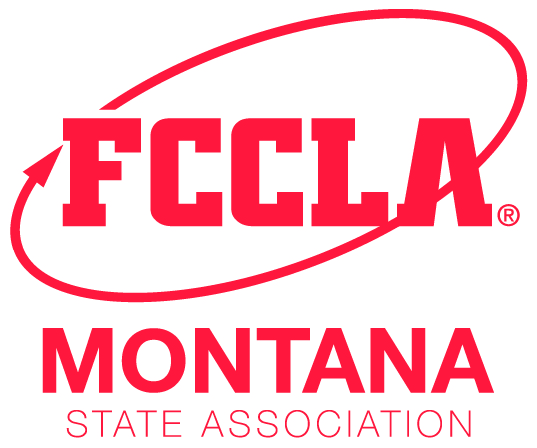 [Speaker Notes: Examples: Police Officer; BioChemistry Professor]
Say Yes to FCS Education
Recognizes participants who demonstrate the knowledge and skills needed to explore and experience the career of being a Family and Consumer Sciences educator. Participants must prepare a portfolio, conduct classroom observations, plan and execute a lesson, develop an FCCLA integration plan, and deliver an oral presentation.
Level 2, 3 
Individual
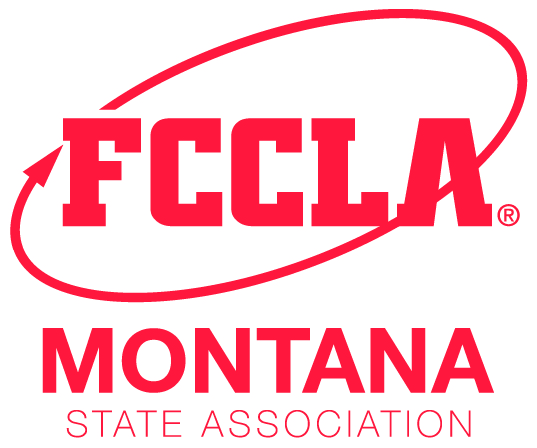 [Speaker Notes: Now is an individual event and includes and ACF test]
Sports Nutrition
Recognizes participants who use Family and Consumer Sciences skills to plan and develop an individualized nutritional plan to meet the needs of a competitive student athlete in a specific sport.
Levels 1, 2, 3
Individual or Team
File Folder
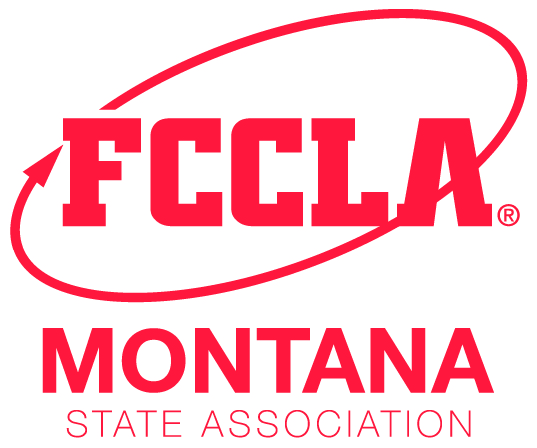 [Speaker Notes: Examples: Police Officer; BioChemistry Professor]
Sustainability Challenge
Recognizes participants that address environmental issues (related to those chosen) that adversely impact human health and well-being and who actively empower others to get involved.
Levels 1,2, 3 
Individual or Team
Portfolio
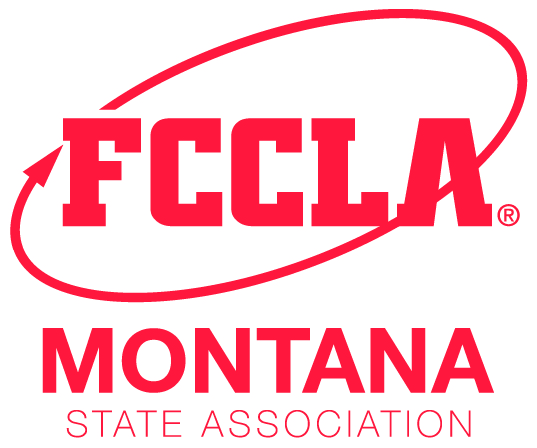 [Speaker Notes: 1. Efforts to reduce food waste. https://www.epa.gov/sustainable-management-food
2. Efforts to reduce childhood exposure to lead. https://www.epa.gov/lead
3. Efforts to protect drinking water. https://www.epa.gov/ground-water-and-drinking-water/drinking-water-activitiesstudents-
and-teachers
4. Efforts to reduce household hazardous waste. https://www.epa.gov/hw/household-hazardous-waste-hhw
5. Efforts to promote appropriate use of pesticides. https://www.epa.gov/safepestcontrol]
Teach and Train
Recognizes participants who demonstrate their ability to explore and experience the career of teaching or training. Participants must prepare a portfolio of the teaching/training career, prepare and execute a complete lesson/workshop plan and an oral presentation. 
Levels 1, 2, 3
Individual
Portfolio
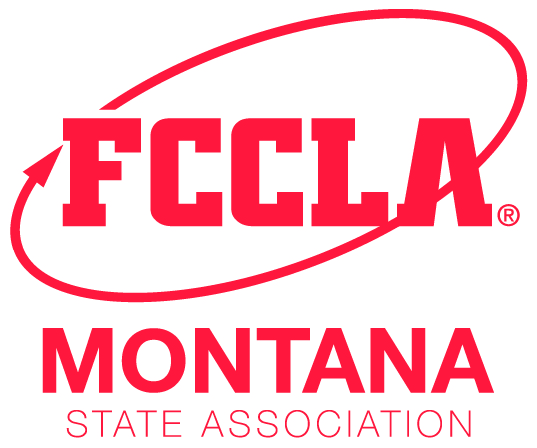 [Speaker Notes: Examples: Police Officer; BioChemistry Professor]
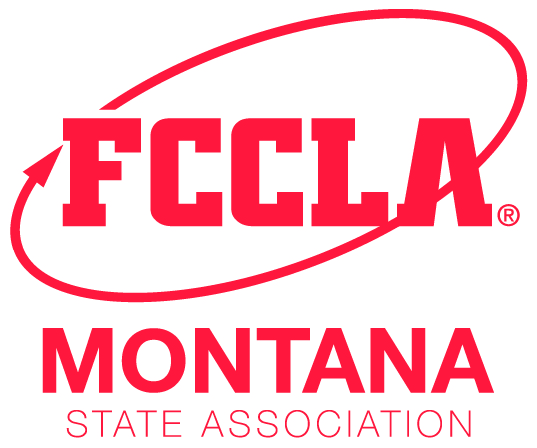 Resources
National and State
Which STAR Event is for You?
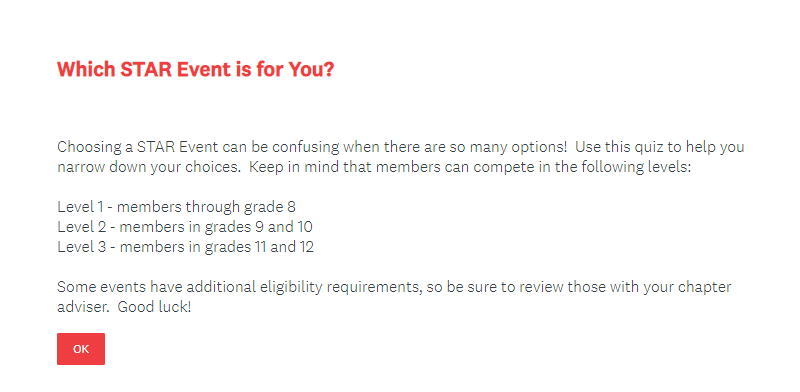 National Survey (SurveyMonkey) 
Not super useful…
https://www.surveymonkey.com/r/KDSWGBT
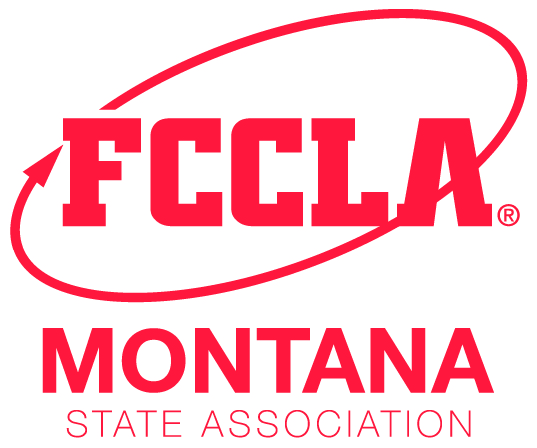 [Speaker Notes: Only one question about interest]
National YouTube Channel
STAR Event Demo Channel 
Useful for exposure to events
Not always exemplary projects
Last updated in 2014
Old event names
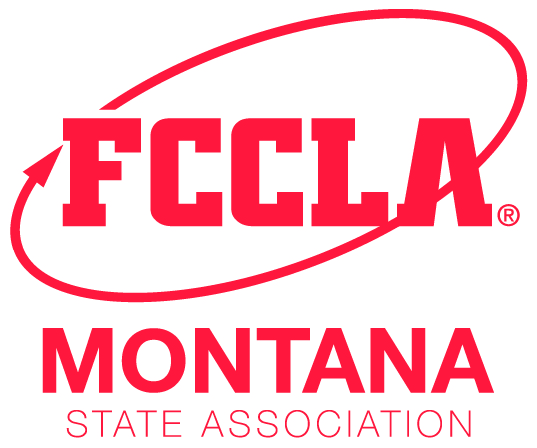 National Competitive Events Guide
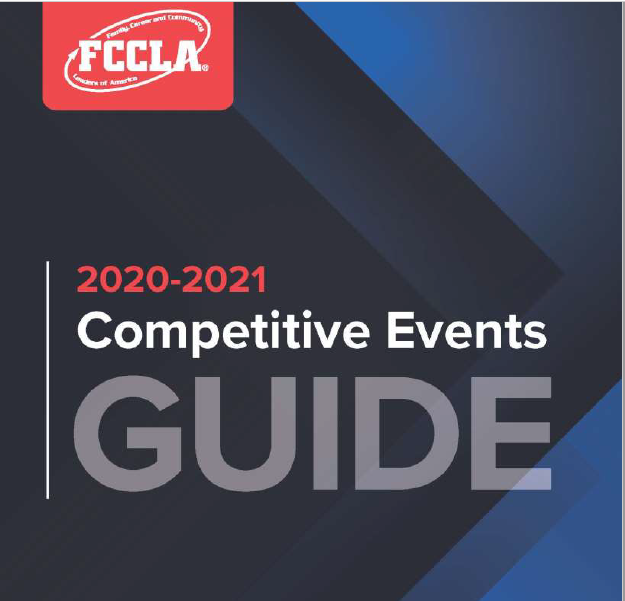 Available in the Advisor Resource Tab 
Complete guide to events
Event specification guides & rubrics 
Instructions For Virtual Submission
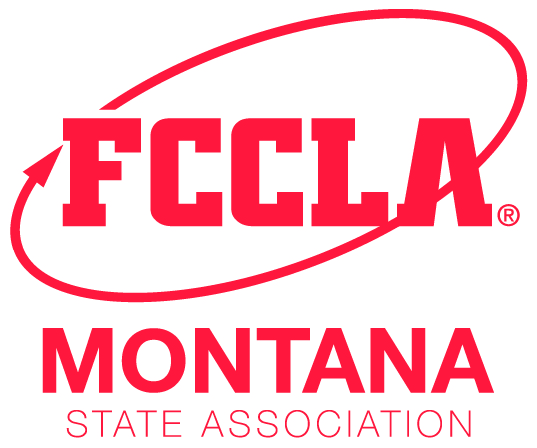 [Speaker Notes: It will be available until November 1 then you must be affiliated to access]
State STAR Events Page
Quick guide to events 
Levels and Team/Individual Info
https://mtfccla.org/competitive-events/star-events/
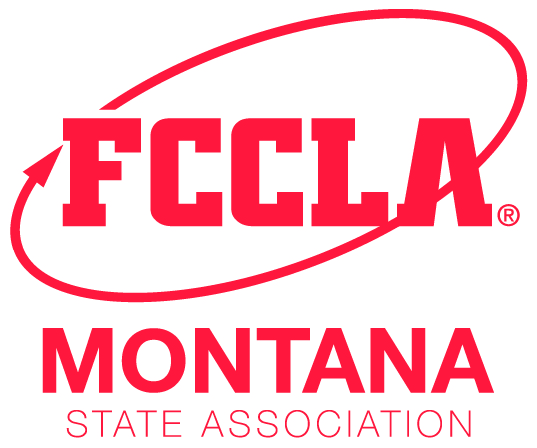 Montana Advisor Resource Guide
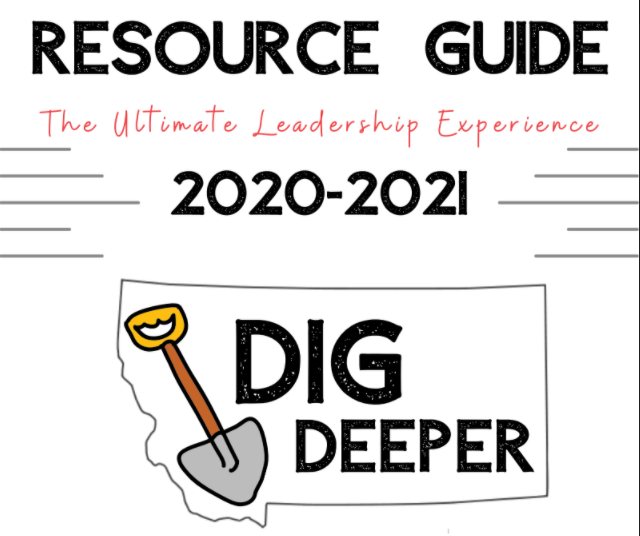 Coming Soon!
Updated Competitive Events Information Section
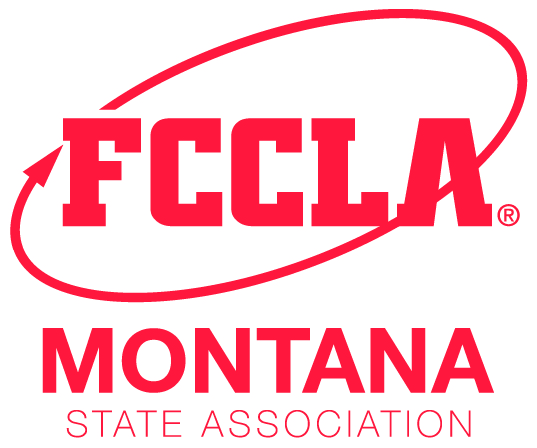 [Speaker Notes: Thank you to Whitney for updating!]
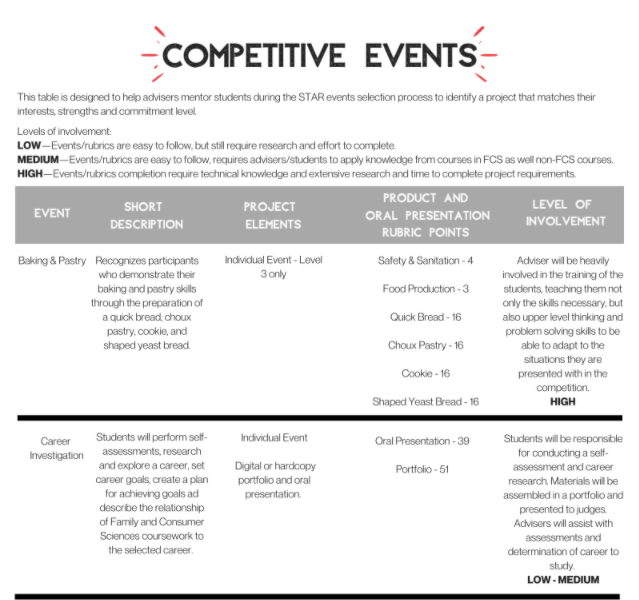 Reach Out!
Advisors across the state
District meeting presentations
Advisor and student judging
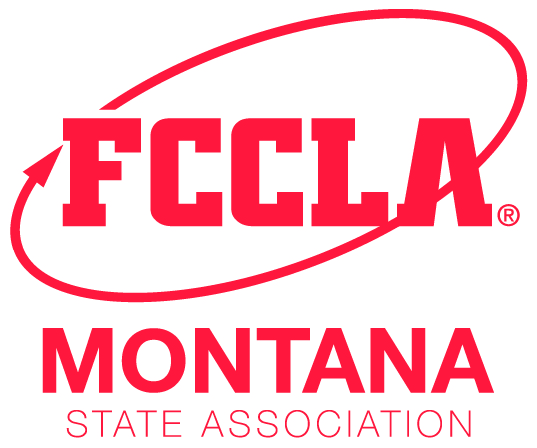 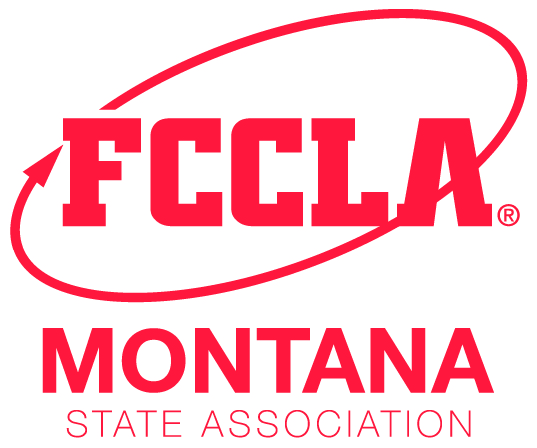 Questions?